Rechtliche Vorgaben
DAeC -Theorie
   Aerobatic
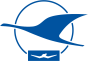 Segelkunstflugausbildung
im DAeC e. V.
ADVANCED
Kunstflug Fortge-schrittenenrechte
B A S I C
Kunstflug - Basisrechte
DVO (EU) 2018/1976 Anhang III Teil SFCL
eingeführt durch die
DVO (EU) 2020/358 am 08.04.2020
entspricht der ehemaligen Ausbildung nach
AMC FCL.800
neue Ausbildung, „kleine Segelkunstflugerlaubnis“
Abschnitt SPL SFCL.200
Kunstflugrechte
AMC1 SFCL.200 (b)(c)(d)(e)
Abschnitt SPL SFCL.200
Kunstflugrechte
AMC1 SFCL.200 (b)
Rule Book Sailplane
oder auf deutsch
Regelbuch Segelflug
1
Segelkunstflug Basisrechte (Basic)
© Buko Segelflug
Rechtliche Vorgaben
DAeC -Theorie
   Aerobatic
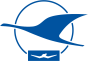 Segelkunstflug
B A S I S R E C H T E
30 Stunden als PIC in Segelflugzeugen
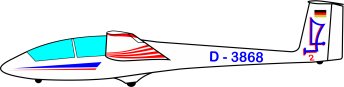 Ausbildungskurs  ATO / DTO (Theorie + Praxis); 
Schulung aller Ausbildungsinhalte auf Segelflugzeugen
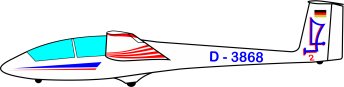 beschränkt auf fünf vorgeschriebene Kunstflugmanöver
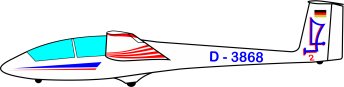 gilt auch für TMG, wenn der Auszubildende einen gültigen SPL mit TMG Berechtigung besitzt
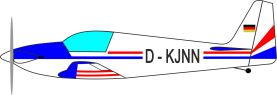 und wenn im Ausbildungskurs alle Ausbildungsinhalte auf TMG geschult wurden
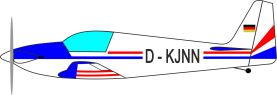 2
Segelkunstflug Basisrechte (Basic)
© Buko Segelflug
Rechtliche Vorgaben
DAeC -Theorie
   Aerobatic
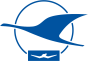 über die Anzahl der Ausbildungsstarts etscheidet der ausbildende FI(S)aerobatic
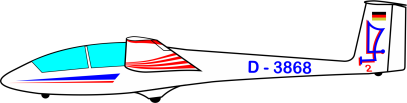 keine vorgeschriebene Anzahl der
Ausbildungsstunden
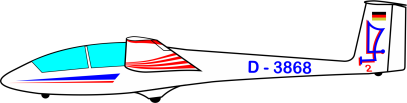 empfohlen:  mind. 3 Stunden theoretischer Unterricht in allen vorgeschriebenen Ausbildungsinhalten
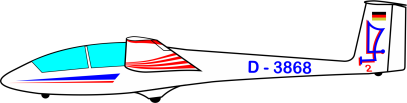 empfohlen:  bei der Ausbildung mit TMG, zusätzlich 30 Minuten Motormanagement
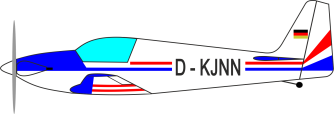 3
Segelkunstflug Basisrechte (Basic)
© Buko Segelflug
Rechtliche Vorgaben
DAeC -Theorie
   Aerobatic
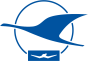 folgende Grundmanöver werden geübt:
Rettungsmanöver
Langsamflug, Strömungsabriss
Steilkreise
Trudeln ein- und ausleiten
Seitengleitflug
Anlassen des Motor im Flug (falls anwendbar)
rechtzeitiges
Ausleiten Steilspirale
4
Segelkunstflug Basisrechte (Basic)
© Buko Segelflug
Rechtliche Vorgaben
DAeC -Theorie
   Aerobatic
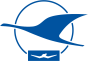 folgende Kunstflugmanöver werden ausgebildet:
(nach der Erteilung der Erlaubnis dürfen auch nur diese geflogen werden)
45° Linie auf und ab
(als Kunstflugmanöver geflogen)
positive Loops
Wing Over
Kehre in der Vertikalen
als Kunstflugmanöver
positives Trudeln
Lazy Eight
als Kunstflugmanöver
5
Segelkunstflug Basisrechte (Basic)
© Buko Segelflug
Rechtliche Vorgaben
DAeC -Theorie
   Aerobatic
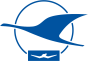 45° Linie auf und ab
… diszipliniertes Fahrtholen
… disziplinierter
Fahrtabbau
Katalognummer:
                             1.1.2.1      K  7

         Winkel 45° auf
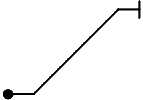 Linie in Kombinations-figuren
z. B.: Wing Over
Katalognummer:
   1.1.2.3      K  7

     Winkel 45° ab
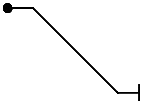 6
Segelkunstflug Basisrechte (Basic)
© Buko Segelflug
Rechtliche Vorgaben
DAeC -Theorie
   Aerobatic
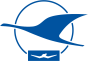 45° Linie auf und ab
7
Segelkunstflug Basisrechte (Basic)
© Buko Segelflug
Rechtliche Vorgaben
DAeC -Theorie
   Aerobatic
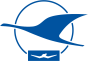 Trudeln
eine oder mehrere kontrollierte Umdrehung(en)
- Autorotation -
aus Normalfluglage mit Abfangen in Normalfluglage
Katalognummer:
                              1.1.6.3        K  10
                         9.11.1.4      K   5  
                         gesamt:      K  15


   positives Trudeln
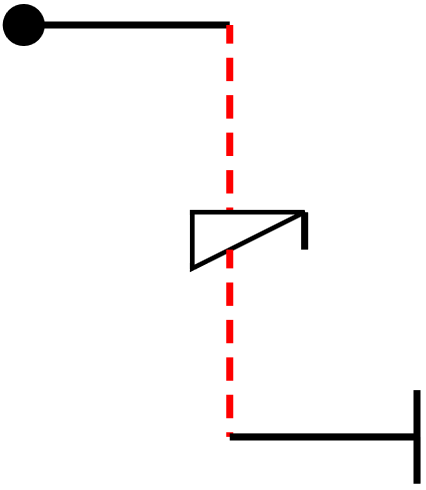 8
Segelkunstflug Basisrechte (Basic)
© Buko Segelflug
Rechtliche Vorgaben
DAeC -Theorie
   Aerobatic
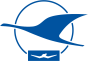 Trudeln
9
Segelkunstflug Basisrechte (Basic)
© Buko Segelflug
Rechtliche Vorgaben
DAeC -Theorie
   Aerobatic
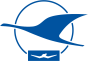 positiver Loop
ein ganzer Überschlag nach oben aus Normalfluglage in Normalfluglage
Katalognummer:
                                                7.4.1.1                                            
                                                  K  10
    
                      


  positiver Loop
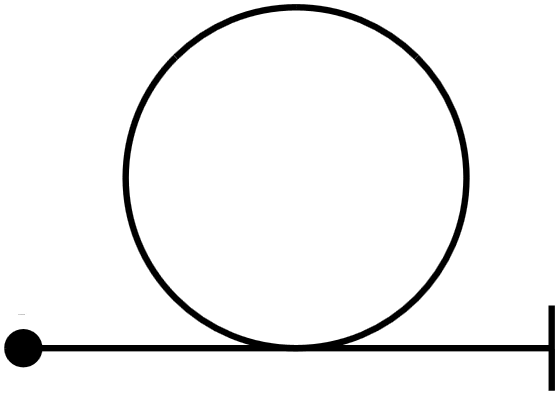 10
Segelkunstflug Basisrechte (Basic)
© Buko Segelflug
Rechtliche Vorgaben
DAeC -Theorie
   Aerobatic
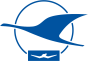 positiver Loop
11
Segelkunstflug Basisrechte (Basic)
© Buko Segelflug
Rechtliche Vorgaben
DAeC -Theorie
   Aerobatic
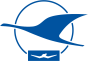 Wing Over
aus Normalfluglage 45° Linie aufwärts mit anschließender Kehrtkurve 180° (Querneigung 60° bis 90°) fallend in eine Linie abwärts mit 45° Linie zurück in Normalfluglage
Katalognummer:
  0.0  kein Aresti
          K  8
                                   



       Wing Over
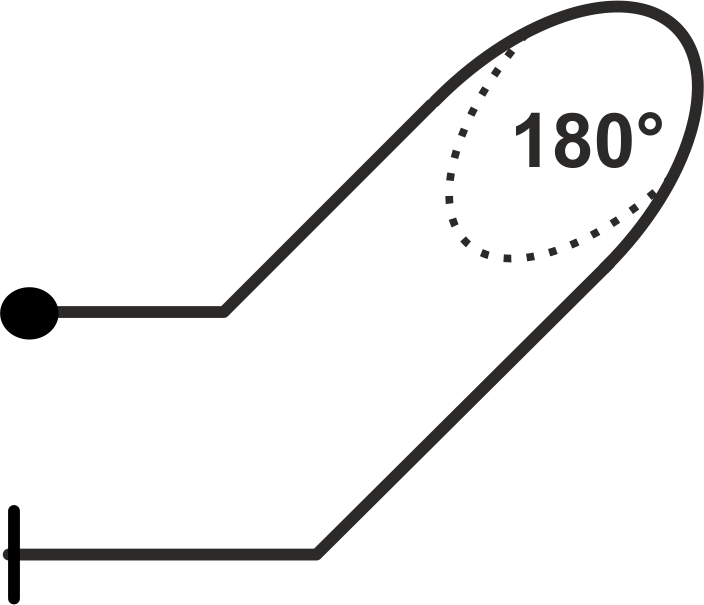 12
Segelkunstflug Basisrechte (Basic)
© Buko Segelflug
Rechtliche Vorgaben
DAeC -Theorie
   Aerobatic
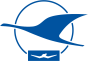 Wing Over
13
Segelkunstflug Basisrechte (Basic)
© Buko Segelflug
Rechtliche Vorgaben
DAeC -Theorie
   Aerobatic
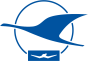 Lazy Eight
mit erhöhter Geschwindigkeit aus Normalfluglage eine konstant hochgezogene 180° Kehrtkurve in eine Richtung (Querneigung im Scheitel 60° bis 90°), dann fallend Fahrt aufholen mit anschließender hochgezogener Kehrtkurve in die andere Richtung
Katalognummer:
           0.0  kein Aresti   K 12
                        
                              



           Lazy Eight
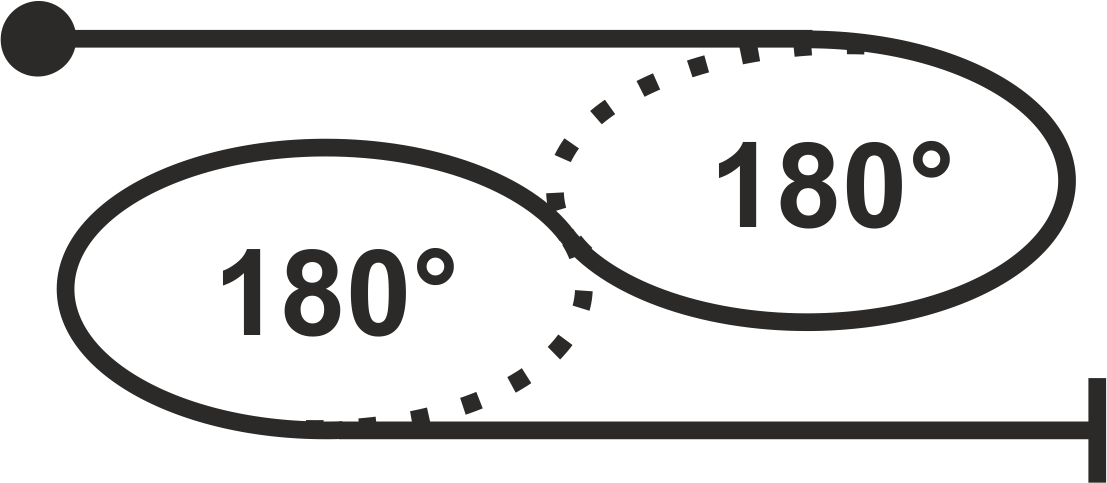 14
Segelkunstflug Basisrechte (Basic)
© Buko Segelflug
Rechtliche Vorgaben
DAeC -Theorie
   Aerobatic
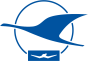 Lazy Eight
15
Segelkunstflug Basisrechte (Basic)
© Buko Segelflug
Rechtliche Vorgaben
DAeC -Theorie
   Aerobatic
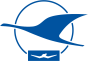 Programm
zusammenhängendes Kunstflugprogramm z.B.:
eine Umdrehung positives Trudeln
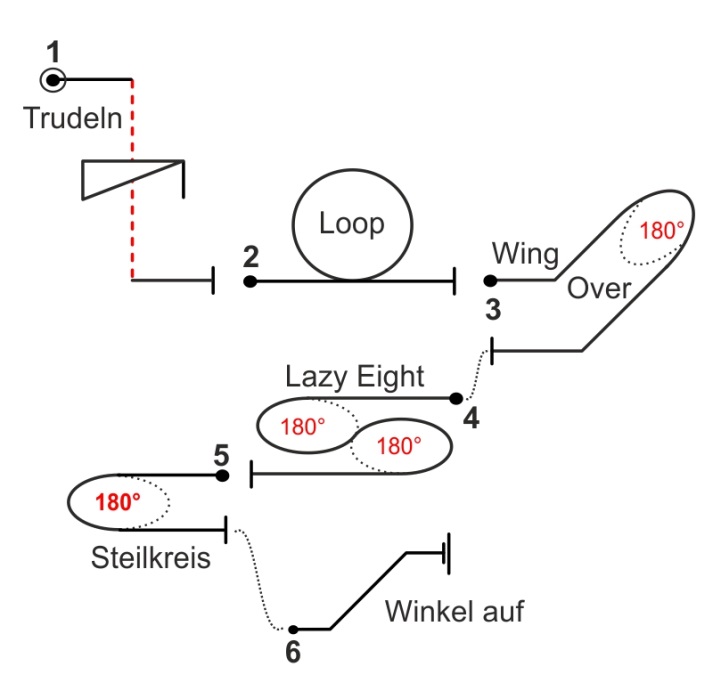 positiver Loop
Wing Over
Lazy Eight
Steilkreis 180°
Winkel auf
16
Segelkunstflug Basisrechte (Basic)
© Buko Segelflug
Rechtliche Vorgaben
DAeC -Theorie
   Aerobatic
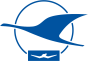 Ausbildungsnachweis
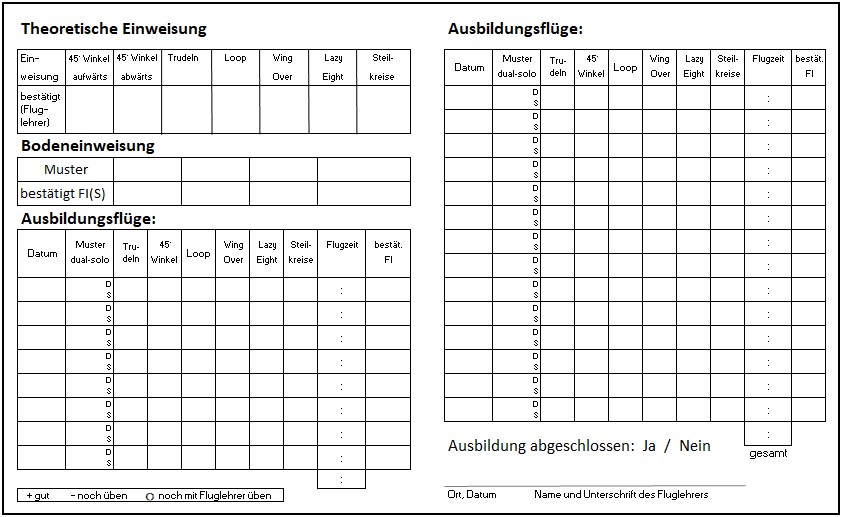 17
Segelkunstflug Basisrechte (Basic)
© Buko Segelflug
Rechtliche Vorgaben
DAeC -Theorie
   Aerobatic
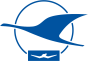 Bestätigung
Abschluss der Ausbildung
Theorie
Praxis
erforderliche Theorie-
kenntnisse erworben
„Solo“ Beherrschung  
der Basis-Figuren
„Solo“ Beherrschung  des zusammenhängenden Kunstflugprogramms
erforderliche Einweisungen durchgeführt
Eintrag der Kunstflugrechte ins Flugbuch
18
Segelkunstflug Basisrechte (Basic)
© Buko Segelflug
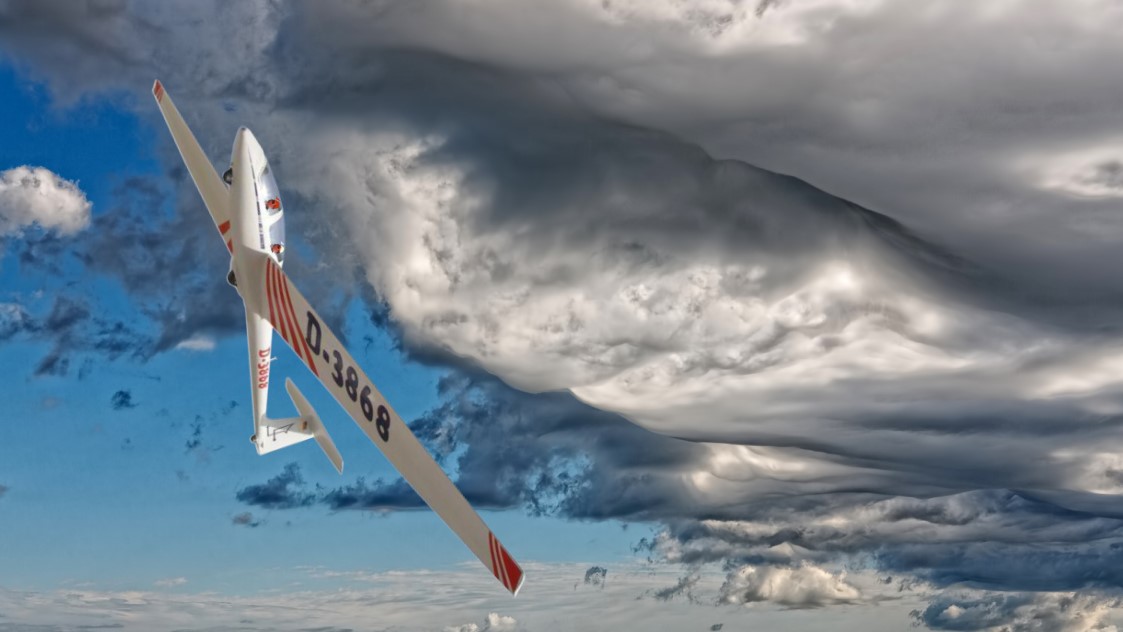 Rechtliche Vorgaben
DAeC -Theorie
   Aerobatic
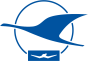 Schorsch Dörder
                           Referent Segelkunstflug
                           FA Ausbildung und Lizenzen
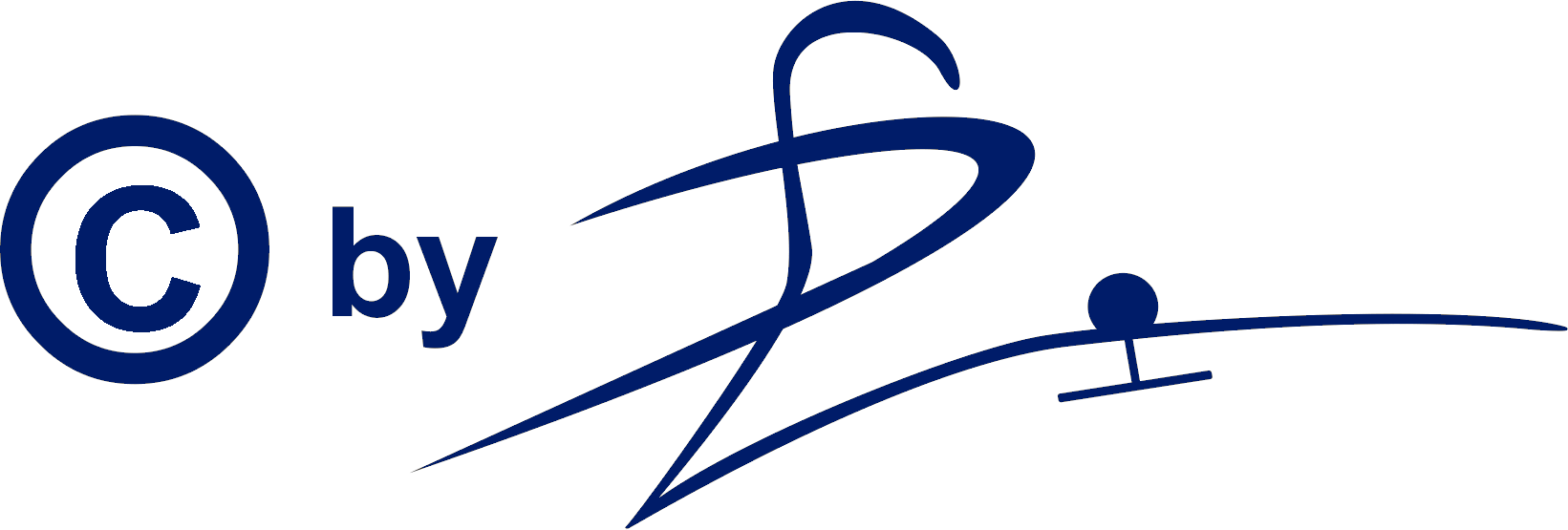 Vielen Dank an
Tommy Brückelt für das Erstellen der Beispielszenen am Flugsimulator
Vehicle Simulator www.hangsim.com
19
Segelkunstflug Basisrechte (Basic)
© Buko Segelflug